Giao tiếp và kết nối
Tuần 28
Bài
18
Luyện tập  – tiết 4
Luyện tập sử dụng dấu câu: Dấu chấm, dấu chấm than, dấu phẩy
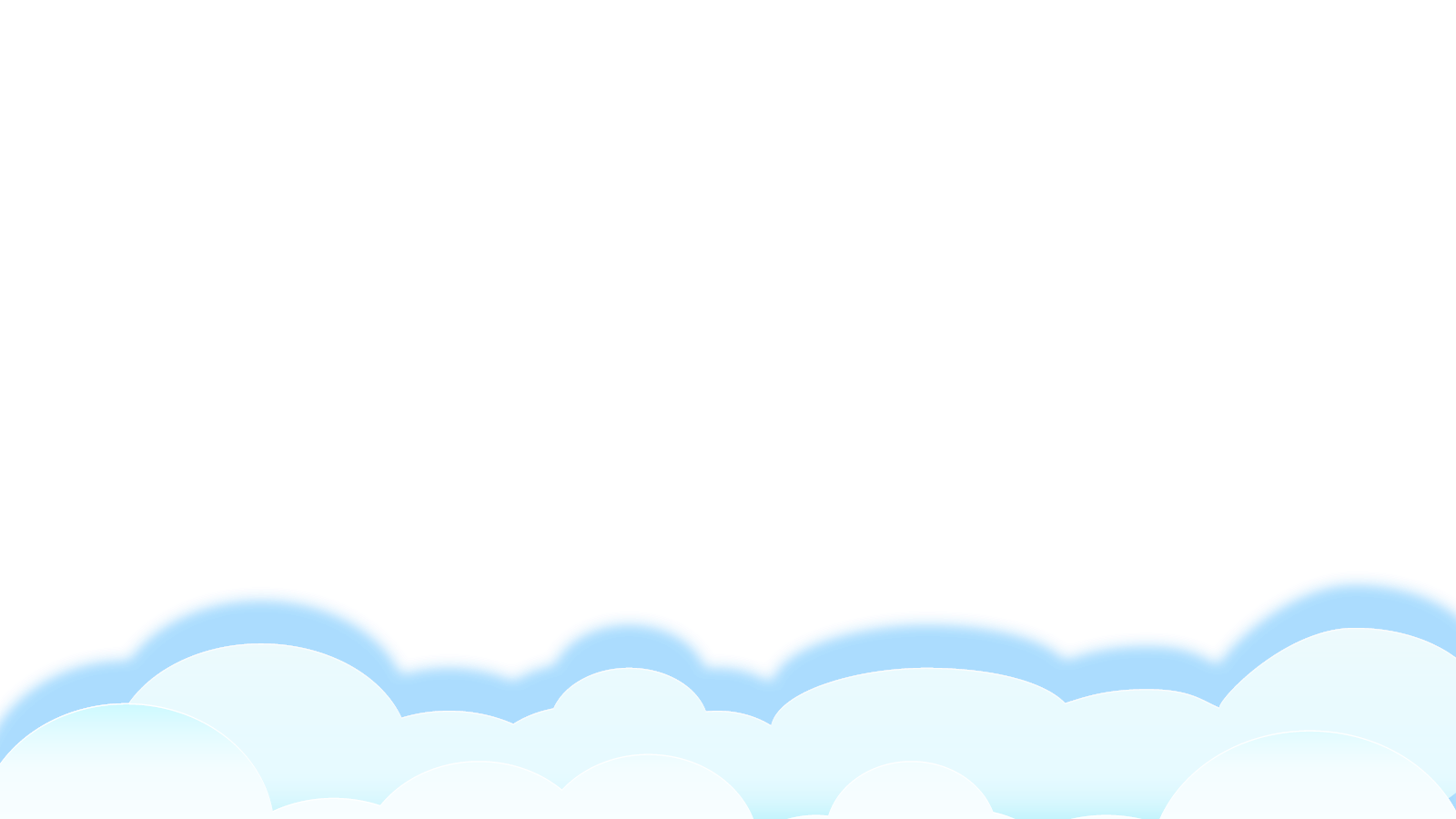 Trang 82
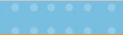 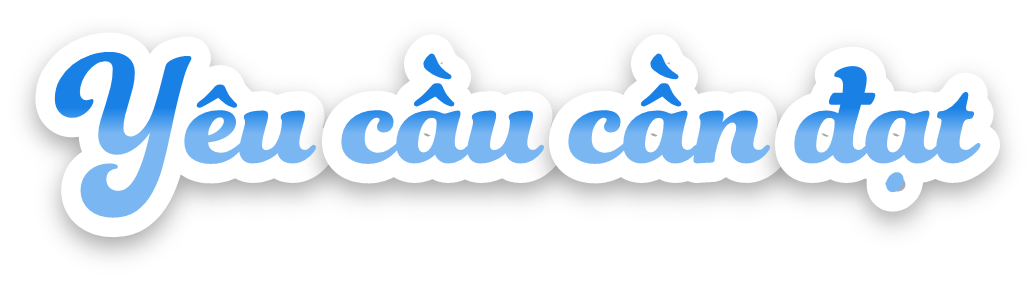 1. Kiến thức, kĩ năng:
- Sử dụng đúng dấu chấm, dấu chấm than, dấu phẩy.
- Đặt được câu có sử dụng dấu phẩy.
2. Phát triển năng lực và phẩm chất:
- Rèn kĩ năng đặt câu.
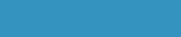 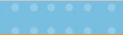 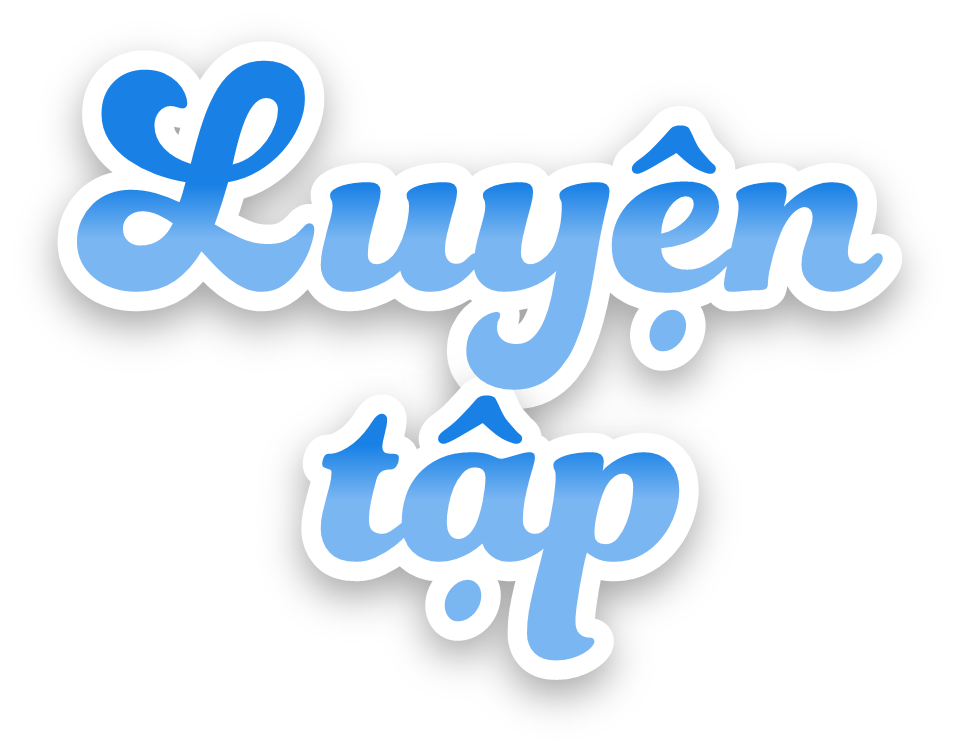 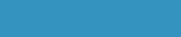 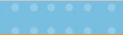 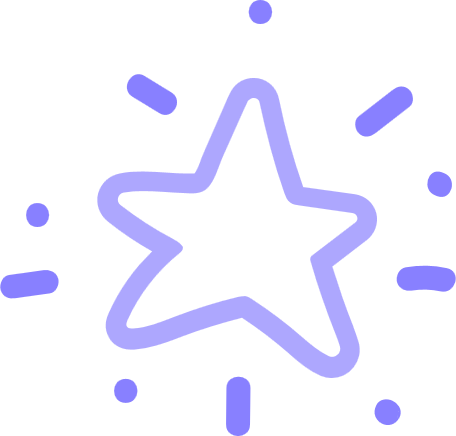 Chọn dấu chấm hoặc dấu chấm than thay cho mỗi ô vuông.
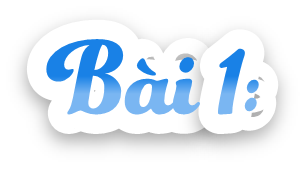 a) Đèn sáng quá
!
b) Ôi, thư viện rộng thật
!
c) Các bạn nhỏ rủ nhau đến thư viện
.
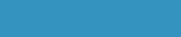 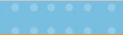 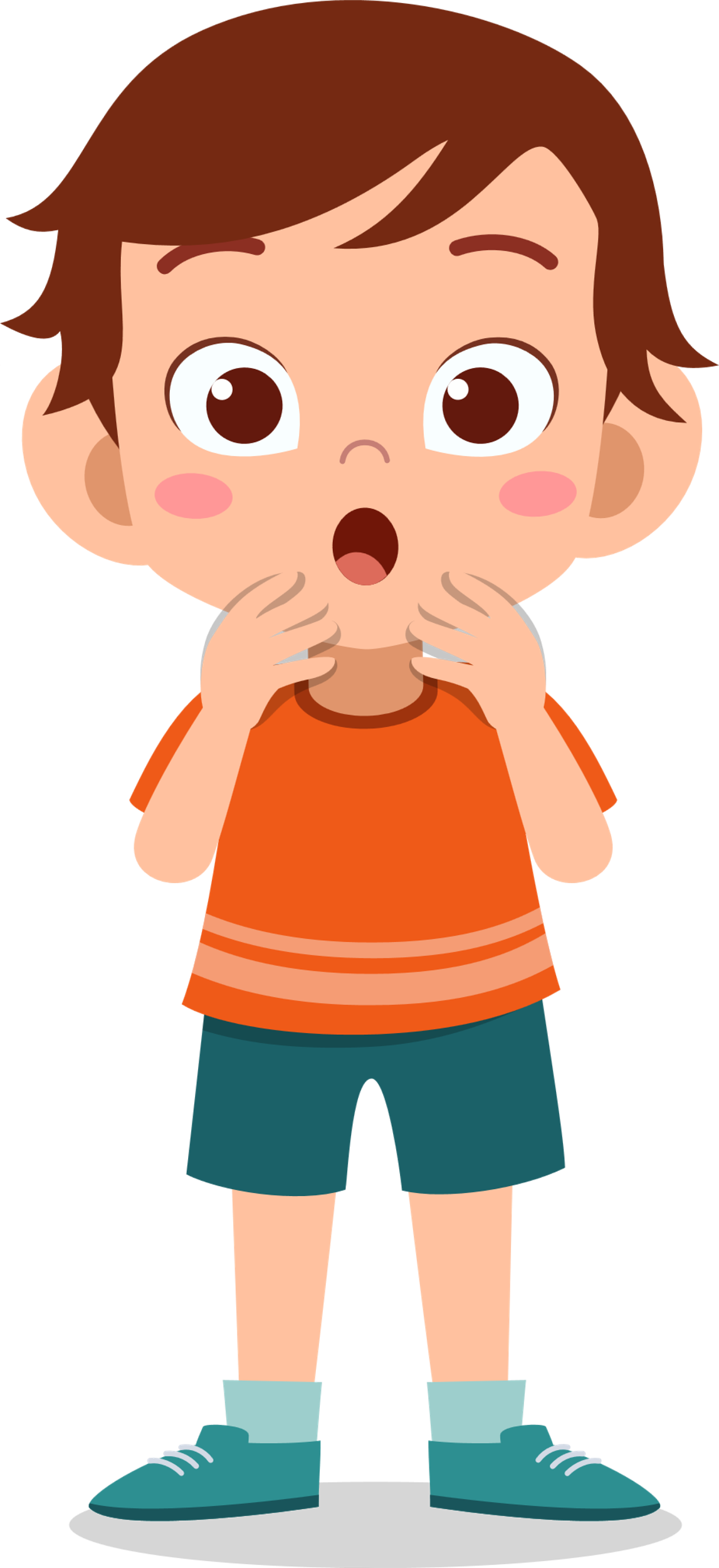 Dấu chấm được sử dụng khi nào?
Đặt cuối câu kể về một sự việc.
Dấu chấm than được sử dụng khi nào?
Dùng ở cuối câu bày tỏ cảm xúc.
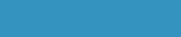 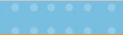 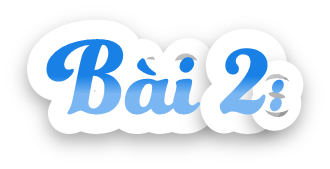 Có thể đặt dấu phẩy vào chỗ nào trong mỗi câu sau?
,
,
a) Sách báo tạp chí đều được xếp gọn gàng trên giá.
,
b) Bạn Mai bạn Lan đều thích đọc sách khoa học.
,
c) Học sinh lớp 1 lớp 2 đến thư viện đọc sách vào chiều thứ Năm hằng tuần.
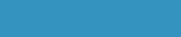 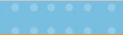 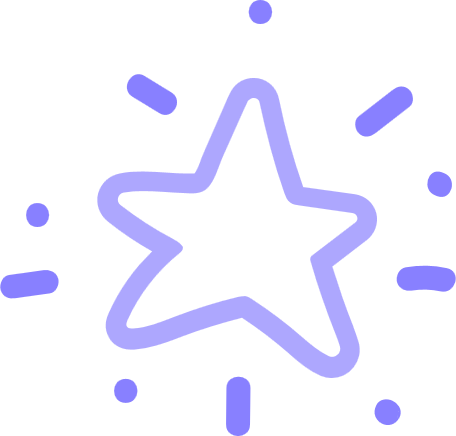 Trong câu này, dấu phẩy ở những vị trí nào?
a) Sách, báo, tạp chí đều được xếp gọn gàng trên giá.
Trong những câu này, dấu phẩy được dùng để ngăn cách các từ sách/báo/tạp chí vì những từ này chỉ đồ vật khác nhau cùng được đặt trên giá sách.
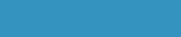 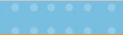 Ta dùng dấu phẩy khi nào?
Ta dùng dấu phẩy đặt ngăn cách giữa các từ cùng chỉ sự vật
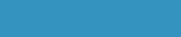 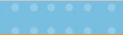 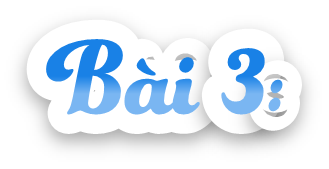 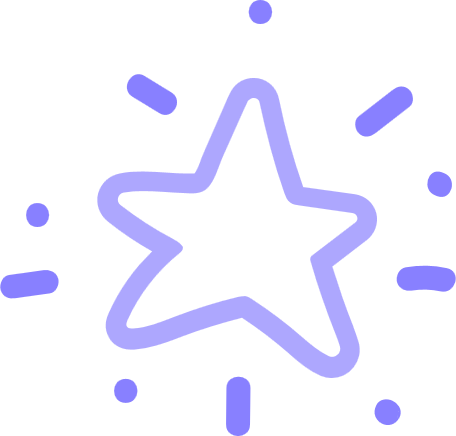 Đặt một câu có sử dụng dấu phẩy.
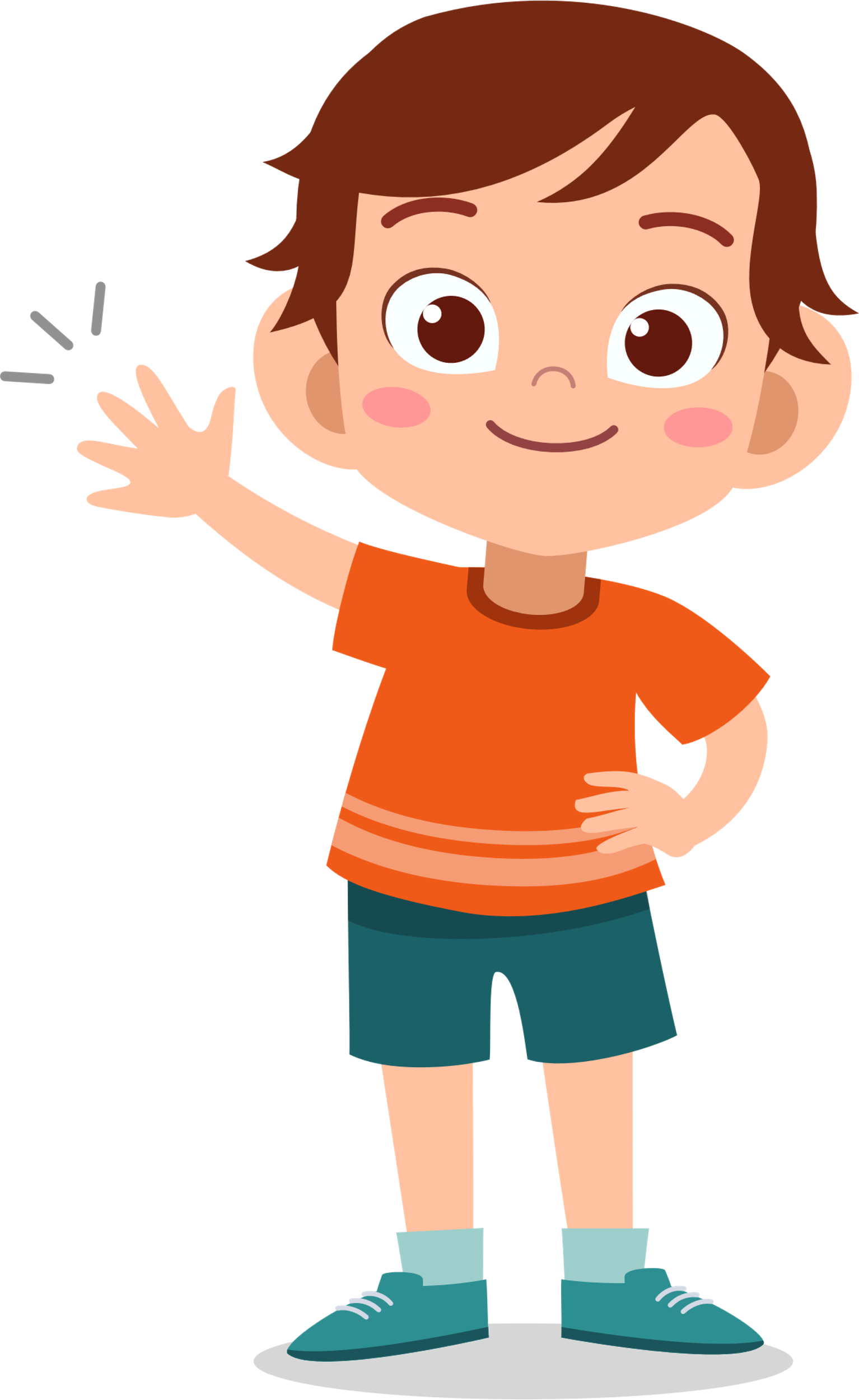 Ngọc, Long, Quỳnh, Thảo đều là những bạn học sinh giỏi của lớp.
Chiều thứ hai, thứ năm em sẽ học thể dục.
Ngày Tết, mẹ em mua rất nhiều bánh kẹo, mứt dẻo, hạt dưa.
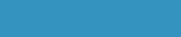 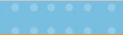 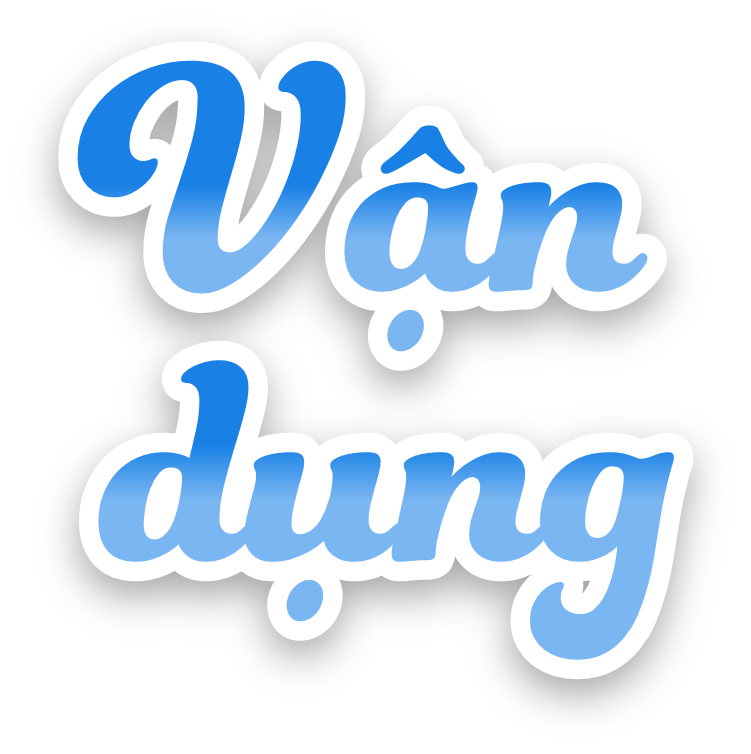 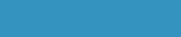 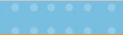 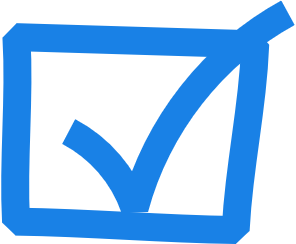 a. Trong cặp sách của em có sách, bút, thước kẻ.
b. Hôm nay em học môn Toán. Môn Tiếng Việt.
c. Thành tích của cậu khiến mọi người nể phục quá!
d. Hôm nay trời có mưa!
Câu nào sử dụng đúng dấu chấm, dấu phẩy, dấu chấm than. Nếu sai, em hãy sửa lại cho đúng.
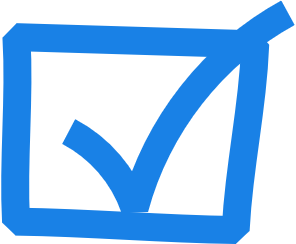 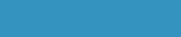 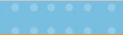 b. Hôm nay em học môn Toán. Môn Tiếng Việt.
d. Hôm nay trời có mưa!
Sửa lại
b. Hôm nay em học môn Toán, môn Tiếng Việt.
d. Hôm nay trời có mưa.
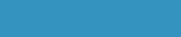 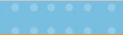 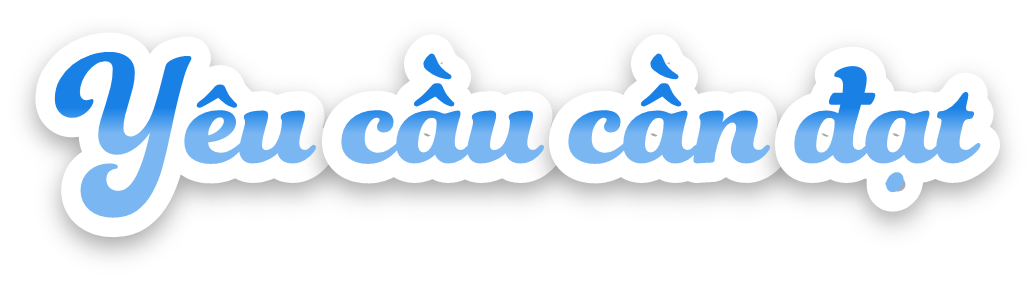 1. Kiến thức, kĩ năng:
- Sử dụng đúng dấu chấm, dấu chấm than, dấu phẩy.
- Đặt được câu có sử dụng dấu phẩy.
2. Phát triển năng lực và phẩm chất:
- Rèn kĩ năng đặt câu.
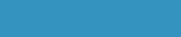 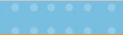 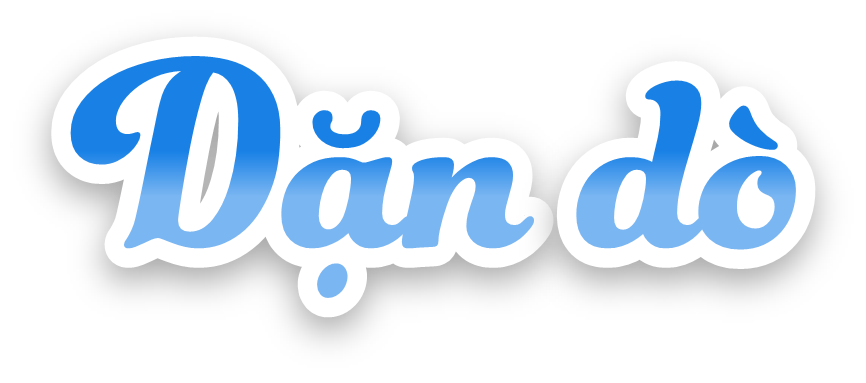 Ôn lại cách sử dụng các dấu câu
Chuẩn bị nội dung bài mới
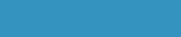 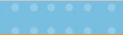 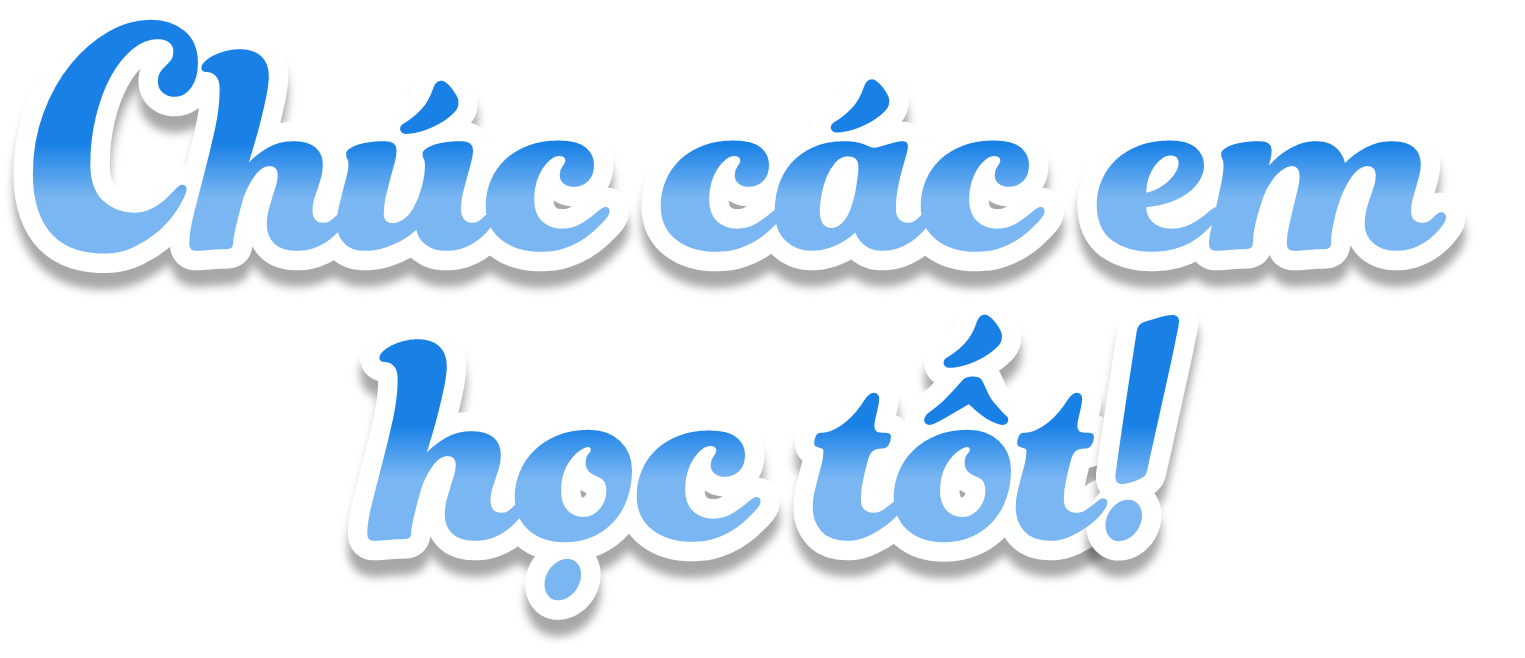 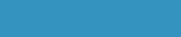